Material    impreso
Estos  son el mejor  medio  para  la  transformación  de  los aspectos  rutinarios  de los contenidos,  es  excelente para   la  representación  de conceptos   abstractos   razonamiento lógico  ,  argumentación,  graficas , pinturas , dibujos  y diagramas.
Ventajas   del  material    impreso
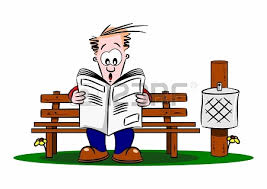 son  fácilmente  integrables con  cualquier   otro  medio .

Permite  presentar  la  información   de  modo selectivo

 se adapta   a las  circunstancias   espacio temporales   del lector 

son  muy  accesibles   no requieren de  equipo sofisticado  para   su adecuada utilización
tipos  de  material    impreso
periódicos
revistas
Libros
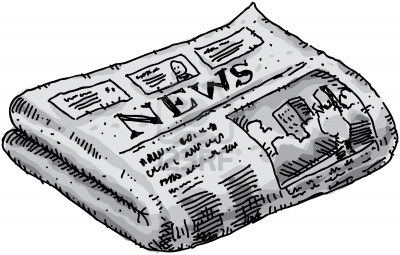 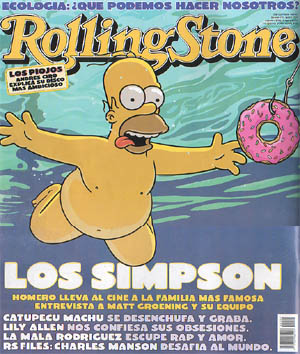 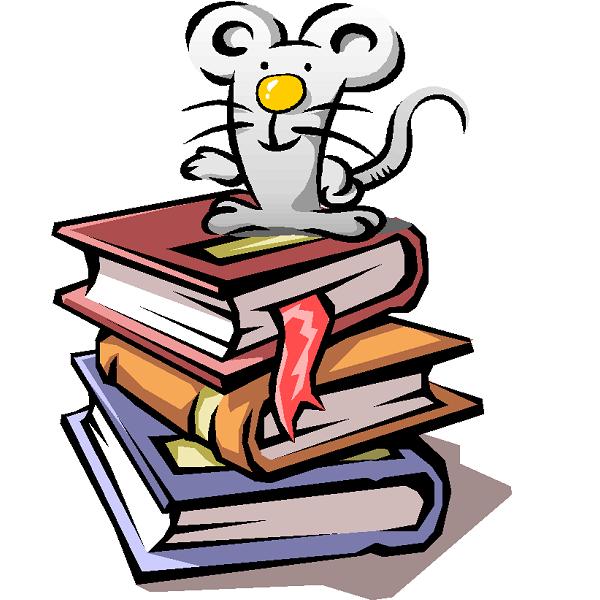 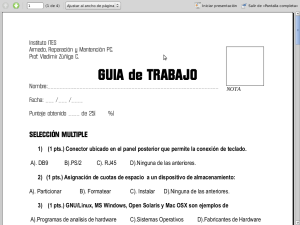 Guías   de trabajo
GUIAS  DE TRABAJO
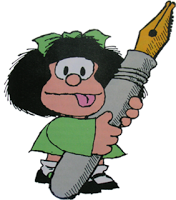 Las guías en el proceso enseñanza aprendizaje son una herramienta más para 
el uso del alumno que como su nombre lo indica apoyan, conducen, muestran un 
Camino u orientan.
Requisitos   básicos   para  elaborar  una  guía de trabajo
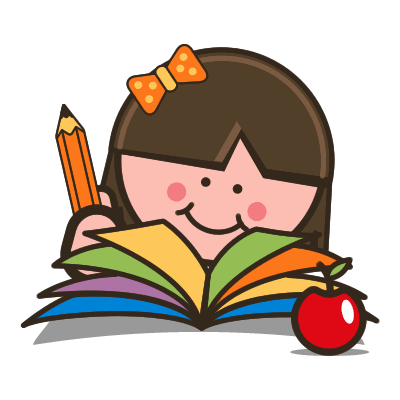 1.Objetivo 
2. Estructura  
3. Nivel del alumno 
4. Contextualización 
5. Duración 
6. Evaluación
Recursos  para  hacer  una   guía de trabajo
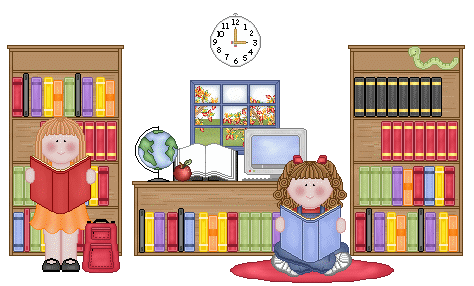 Tiempo
Materiales 
Reproducción del material
Tipos   de   guías  de  trabaj0
-Guías de Motivación 
- Guías de Aprendizaje 
- Guías de Comprobación 
- Guías de Síntesis 
- Guías de Aplicación 
- Guías de Estudio 
- Guías de Lectura 
- Guías de Observación: de visita, del espectador, etc. 
- Guías de Refuerzo 
- Guías de Nivelación , 
- Guías de Anticipación, 
- Guías de Remplazo, etc.
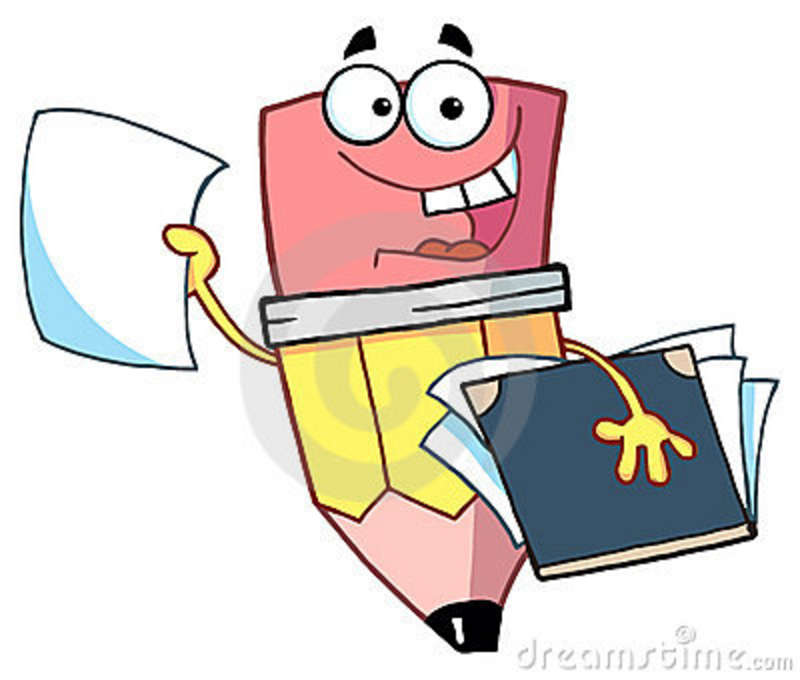 Ventajas   de  las  guías  de trabajo
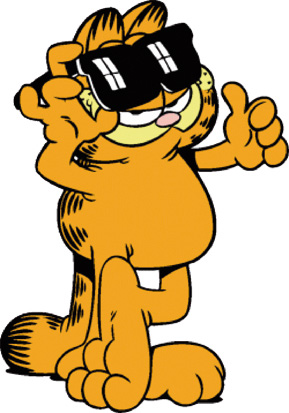 -Facilita la tarea del docente.

- El trabajo está pautado.

- Clarificación de los contenidos de la sesión.

- Realización de actividades específicas.
Desventajas   de  las   guías  de trabajo
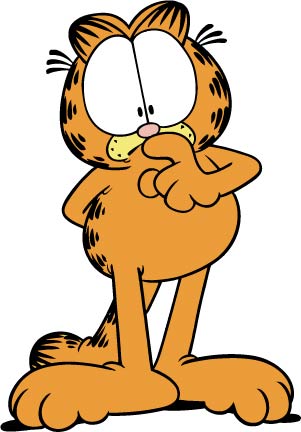 -Demasiado genéricas  o común

- Difíciles de adaptar a la realidad de cada alumno o alumna.
 
-Tiempo. Se utiliza mucho para llevarlas a cabo.
LIBRO
Es   una  obra impresa   manuscrita  o pintada   en    una  serie   de hojas  de papel  pergamino  u  otro  material,   unidas  por un lado  y  protegidas    con tapas   llamadas cubiertas .
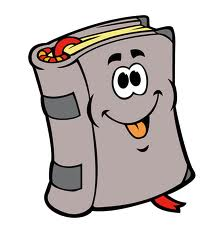 Tipos de  libros
científicos
de viaje
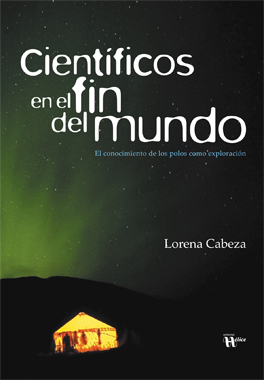 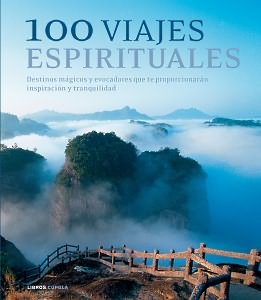 literatura
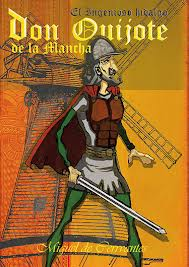 Biografías
Libro  de textos
Recreativos
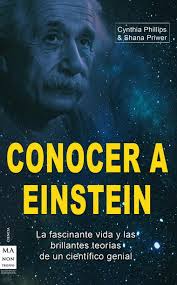 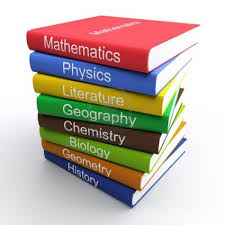 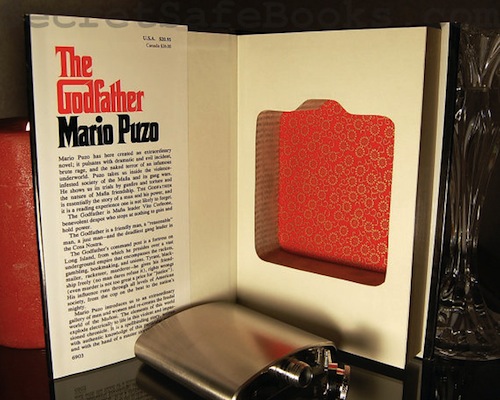 Infantil
Poéticos
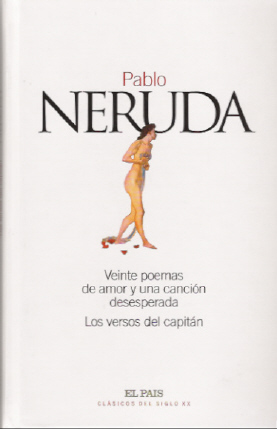 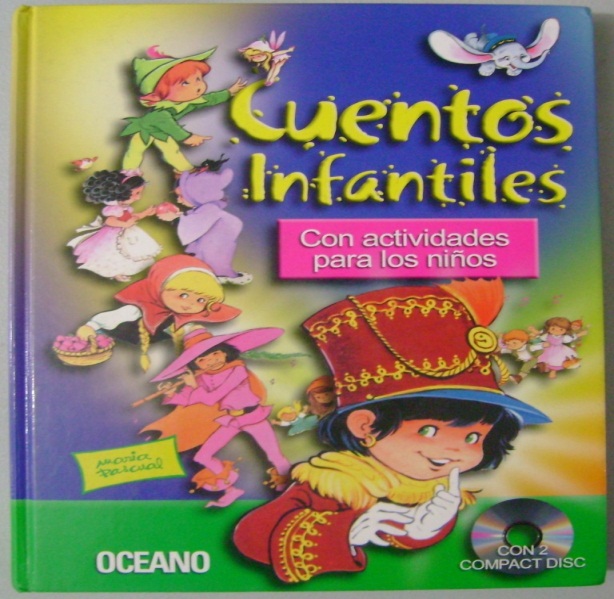 Ventajas  de  los  libros
Es el medio mas poderoso  para comunicar   mensajes complejos 

No  depende de  electricidad 

 la  lectura ayuda   a enriquecer   el  vocabulario 

  son  fáciles   de  utilizar   y  transportar
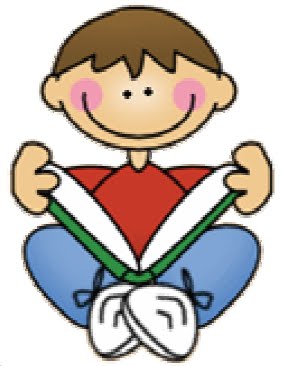 REVISTA
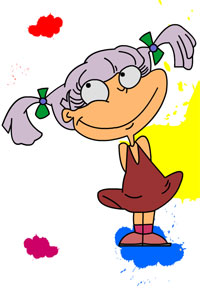 Es una publicación   que se edita   con  una periocidad no  diaria,  y  cuyo  contenido  editorial  incluye  información   general    de actualidad   y  va  dirigida   a  un  publico   lector   indeterminado.
Tipos  de  revistas
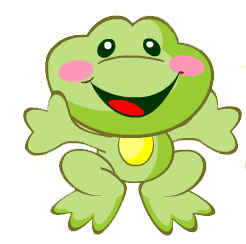 Revistas  de  información  general
Revistas de  información  especializada
Revista  científica
Revistas  de publicaciones  gratuitas   de interés  local
VENTAJAS    DE LAS  REVISTAS
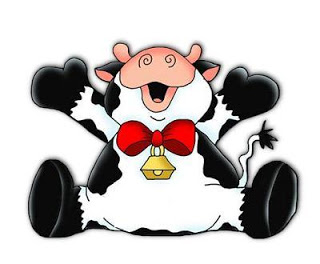 contiene  gran  variedad  de artículos
gran calidad  en noticias  y reportajes
uso  distinto del color agradable  para  los ojos
fotografías  e  ilustraciones   con  gran calidad
PERIODICO
Es  una publicación diaria  compuesta   de  un  numero  variable    de  hojas  impresas   en la  que se  da  cuenta   de la  actualidad, es  informativa   en todas  sus  facetas  a   escala  local ,  nacional  e  internacional   o  cualquier otra  publicidad.
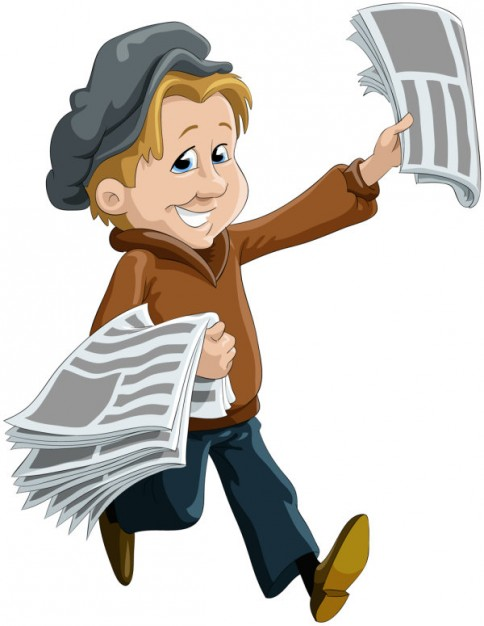 Ventajas    del  periódico
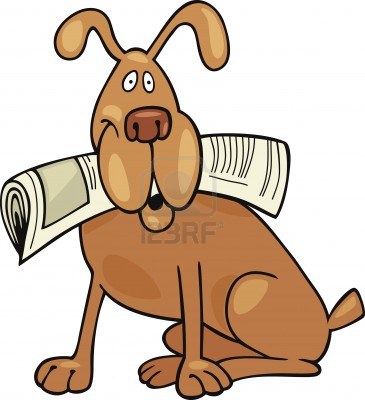 Fácil acceso

 los  lectores se involucran  activamente  en la  lectura del  periódico 

  alcanza  una   audiencia  diversa  y  amplia 
  
Los estudiantes  pueden   elaborar  su propio   periódico   escolar
Importancia
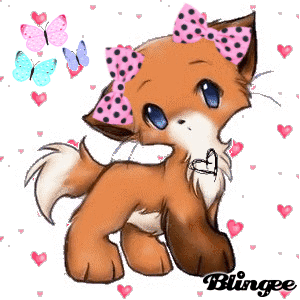 Son un recurso  fundamental  en la  educación   ya  que se puede presentar  la  información  , contenidos  conceptos , tema   o curso  que deseamos   transmitir   a  los estudiantes.  Además  de que  posibilita  la   información  y reflexión   sobre  los diferentes  acontecimientos  actuales y  relacionar    con la  realidad .
GRACIAS